Binary Search
Binary Search Algorithm
Performance, Advantages, Disadvantages
Examples in Java and C++
Finding a word in a Dictionary
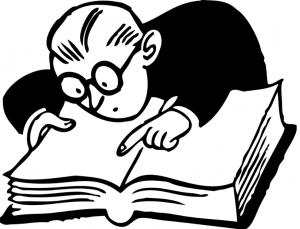 Finding a word in a Dictionary
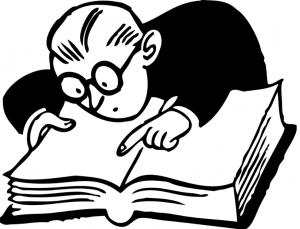 Searching an unsorted array for 57
Binary search for 23
Binary Search in Java
class BinarySearch { 
    int binarySearch(int arr[], int left, int right, int key) { 
        if (right >= left) { 
            int mid = left + ((right - left) / 2); 
            if (arr[mid] == key) 
                    return mid; 
            if (arr[mid] > key) 
	      { return binarySearch(arr, left, mid - 1, key); } 
            else { return binarySearch(arr, mid + 1, right, key); }
        }    
        return -1; 
    }
}
Binary Search in C++
#include <iostream> 
using namespace std;
int binarySearch(int arr[], int left, int right, int key) 
{ 
        if (right >= left) { 
            int mid = left + ((right - left) / 2); 
            if (arr[mid] == key) 
                return mid; 
            if (arr[mid] > key) 
	      { return binarySearch(arr, left, mid - 1, key);  } 
            else { return binarySearch(arr, mid + 1, right, key); }
        } 
        return -1; 
}
Logorithms (inverse of exponents)
Repeatedly in half (NCAA bracket)
How many rounds until a champion
Advantages of binary search
Example: Facebook has over 2B users
Disadvantages of binary search
In order to do a binary search, the elements must be maintained in a data structure that they can be searched using the binary search algorithm. 2 popular examples: 

An array in order
A binary search tree

The disadvantage is that the data structure must be maintained. 
Example: Every day facebook has new users join and existing users leave the site, this must all be maintained.
Disadvantages of binary search
Disadvantages of binary search
Overkill for small datasets. 
Recursive calls are time consuming. 
Comparisons of < > are not needed in linear search. 
Only work on elements with < , >, == relationships.
Future Topics
Binary Search Trees (BST)
Inserting into a BST
Deleting from a BST
Balancing a BST
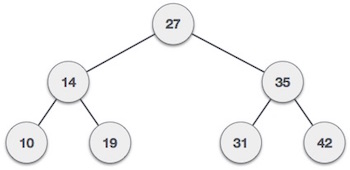